Office of Scholarship and Sponsored Projects
Spring 2018 Convocation
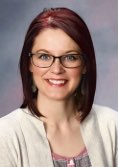 Misty Koonse
Office of Scholarship & Sponsored Projects Coordinator
External Grant Activity to Date*
Submissions	$ 9,508,423

Funded			$ 4,418,160

Pending 			$ 2,311,579
*As of May 1, 2018
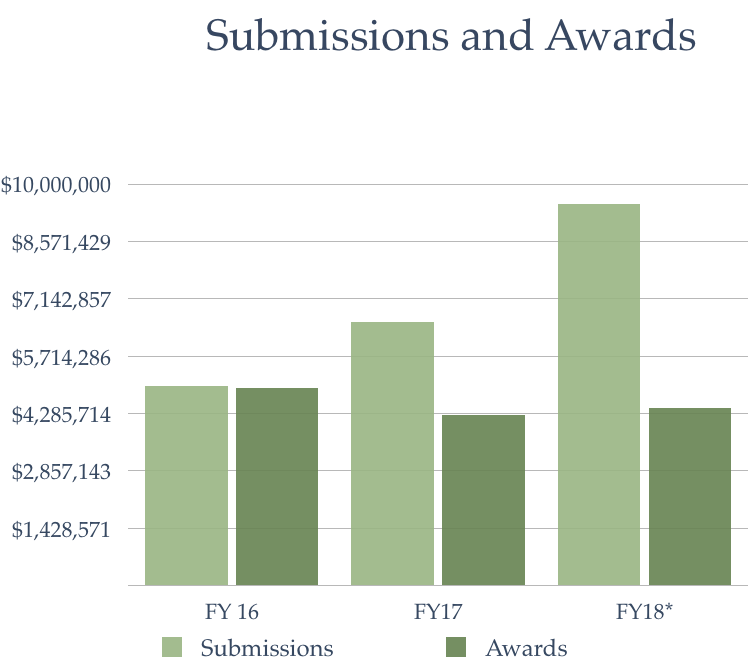 Human Subjects Research

Animal Use and Care

HIPAA

Responsible Conduct of Research

Financial Conflict of Interest
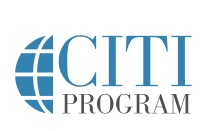 2,569 Registrants

1,185 course completions since 7/17
Institutional Review Board
Oversight of research involving human subjects
1,493 registered users on IRBNet 
(148 new users since 7/1/17)

133 NEW submissions so far (7/1/17 - 5/1/18)
43 full reviews 
29 expedited
99 exempt
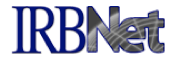 Institutional Animal Care and Use Committee (IACUC)
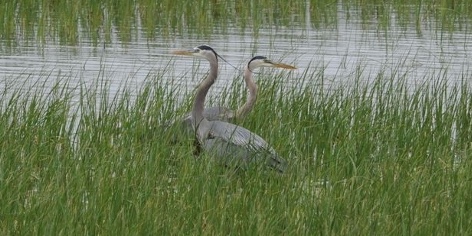 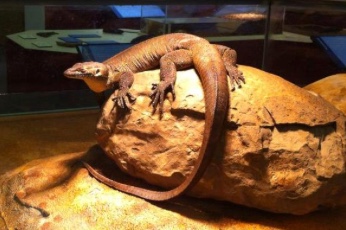 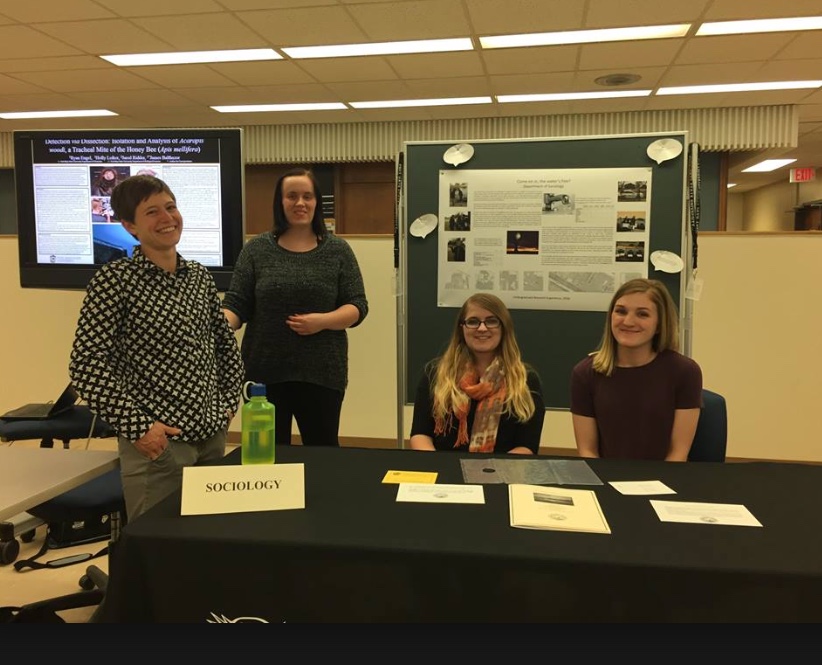 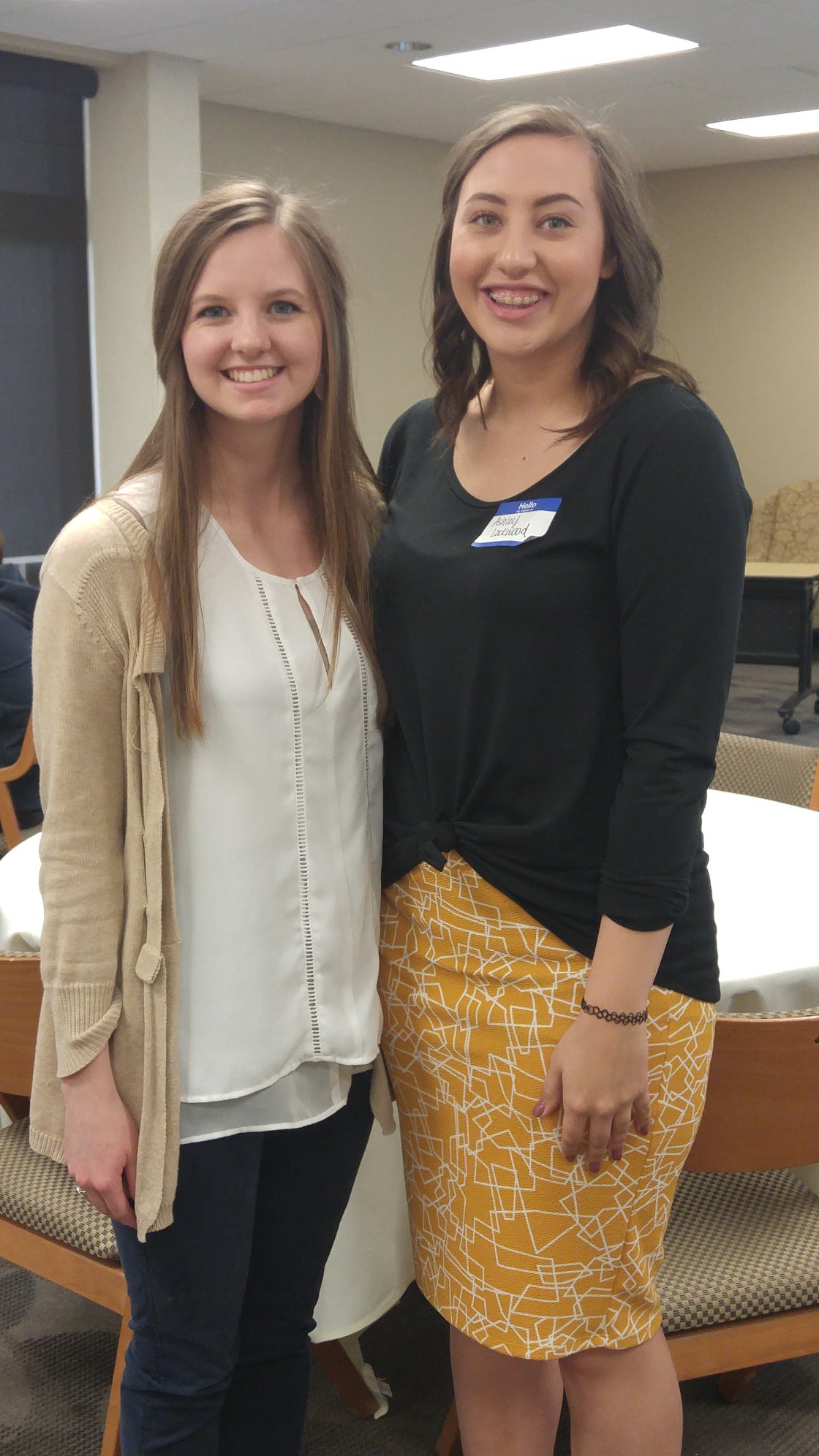 Undergraduate Research Experience
URE Highlights
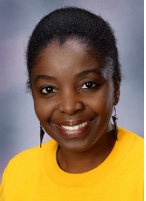 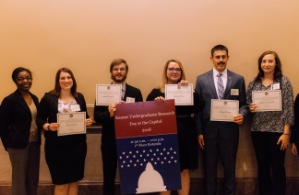 URE grants
National Undergraduate Research Week
Night at the Museum
Heinrichs Outstanding Undergraduate Research Mentor Outstanding Undergraduate Scholars
Ice Cream Social
Workshops for students and faculty
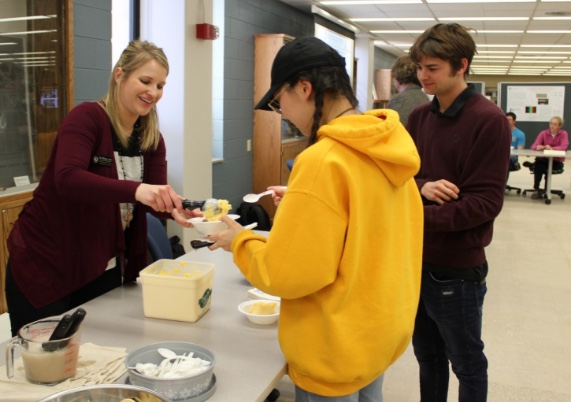 URE Grants
Applications due September 5, 2018
Kansas Undergraduate Research Day at the Capitol
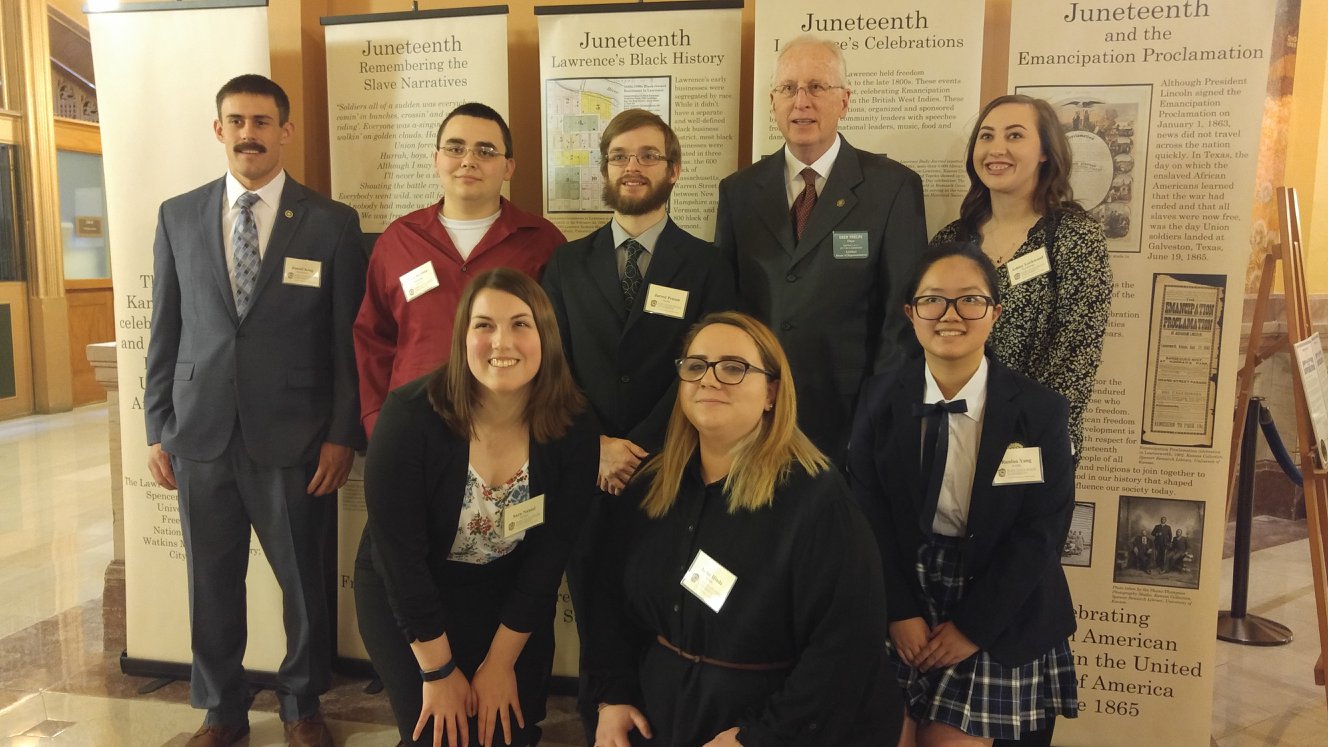 Graduate Scholarly Experience Grants
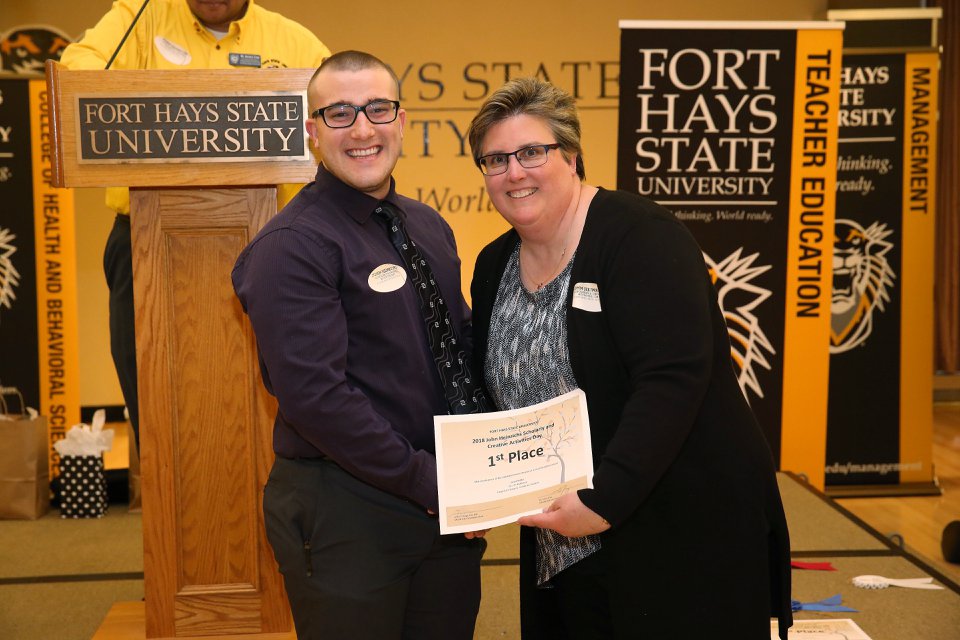 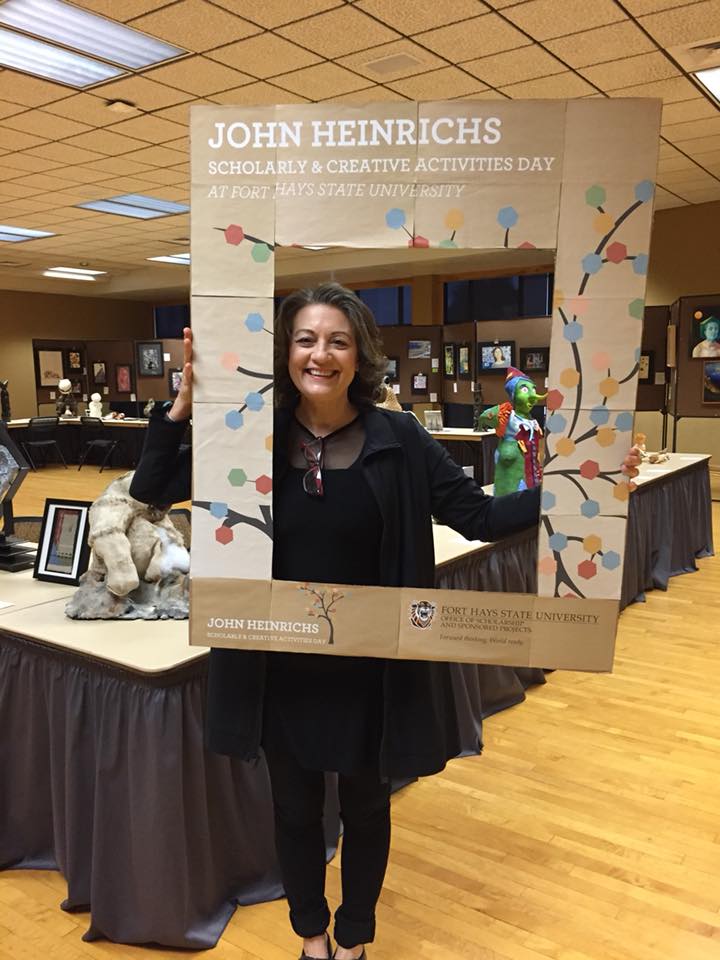 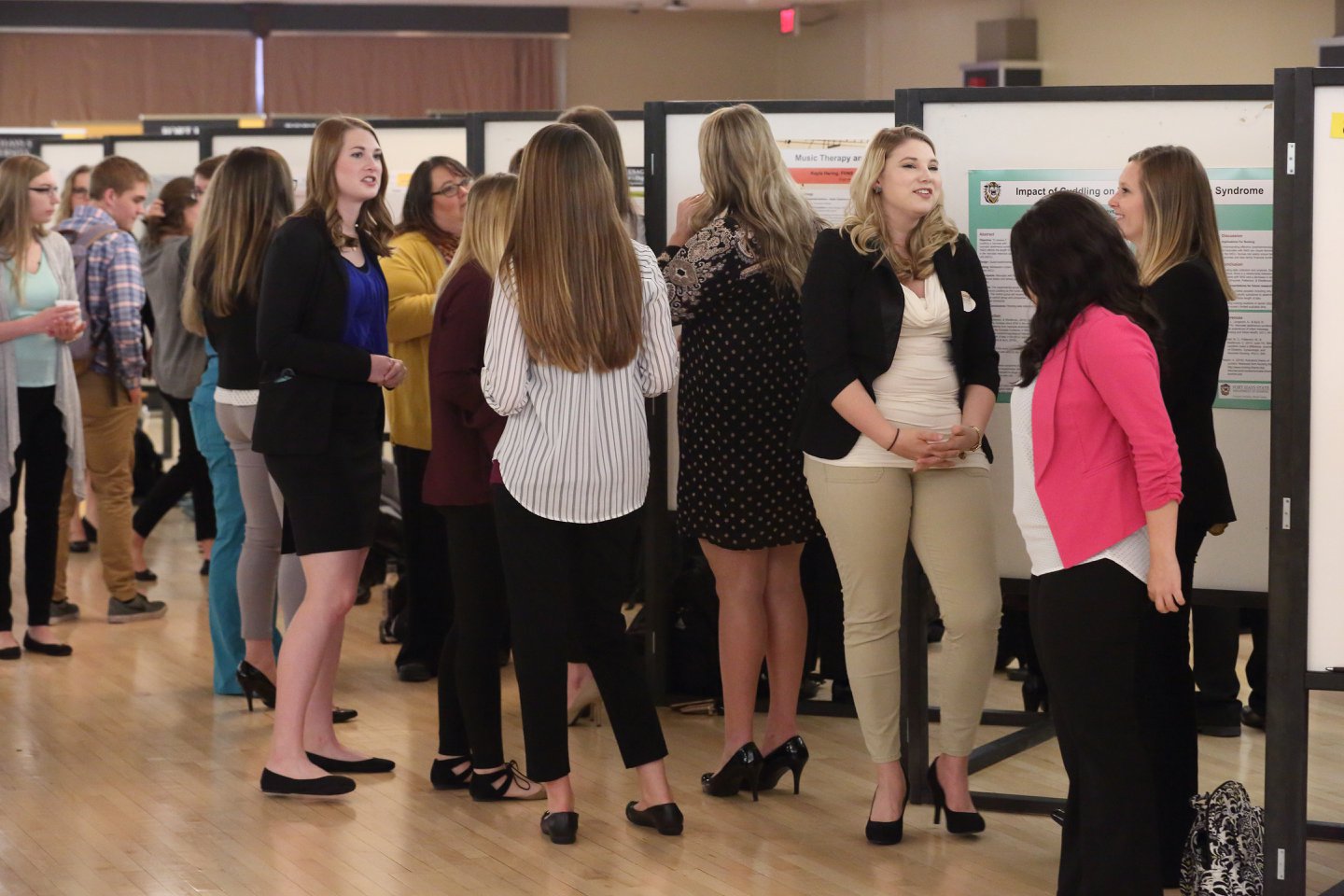 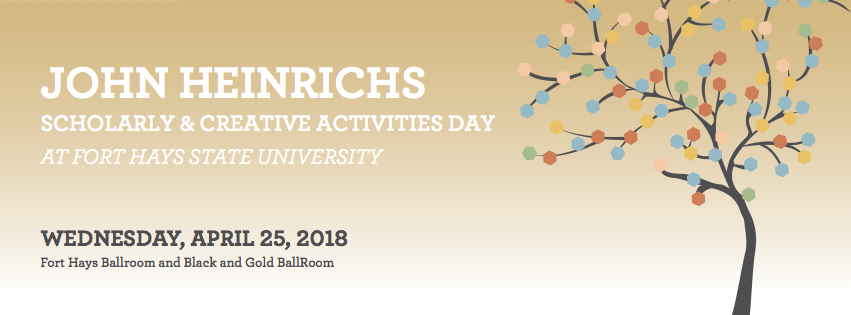 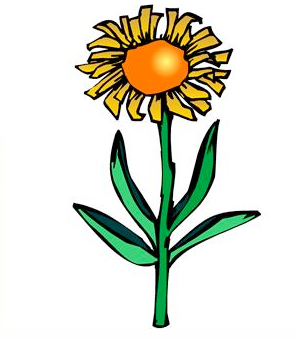 Thank you!
Have a great summer!
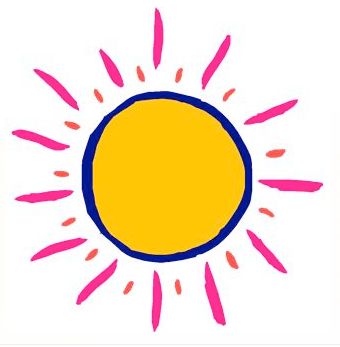